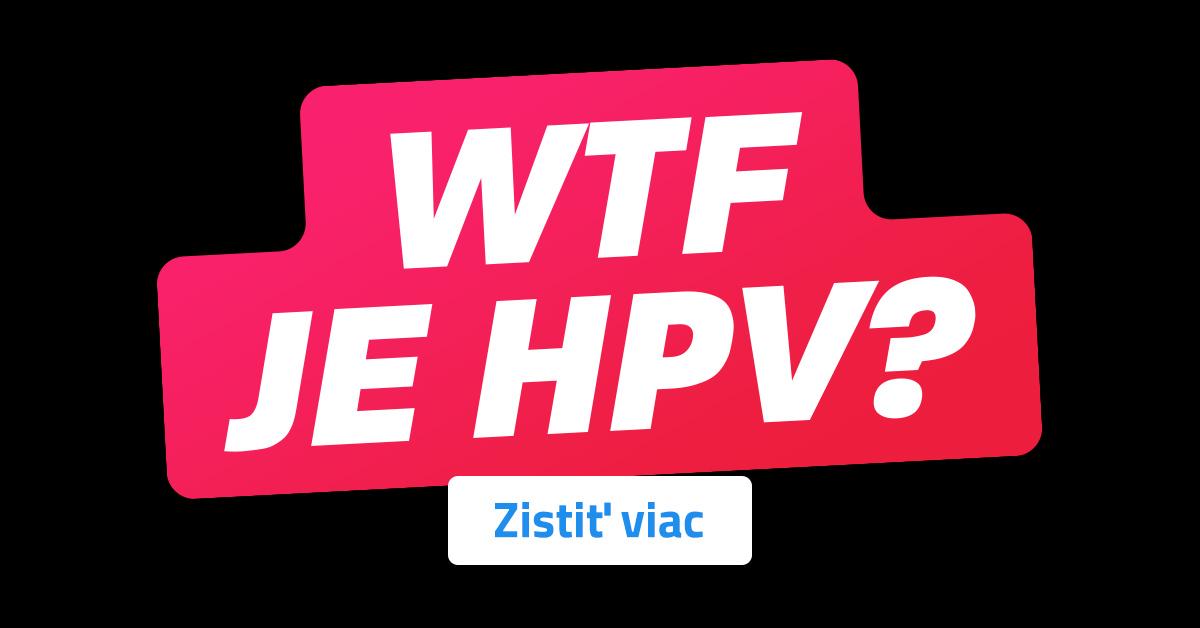 Seesame Communication Experts
21.5.2018 - 31.7.2018
Klient: Merck Sharp & Dohme
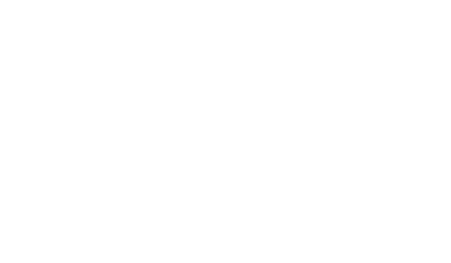 SEESAMECommunication Experts
Cieľ
Zvýšiť povedomie o infekciách spôsobených vírusmi HPV u tínedžerov 13-19r.
Poukázať na najväčšie riziká HPV - rakovina krčka maternice, genitálne bradavice
Zdôrazniť, že sa proti HPV dá očkovať
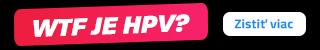 Insight
Mladí dnes na vďaka internetu používajú samé skratky, no skratku HPV nepoznajú
Nevedia aké riziká HPV obnáša, najväčším z nich je rakovina krčka maternice
Tínedžeri trávia väčšinu času online - napríklad sledovaním youtuberov
Treba ich zaujať rýchlo
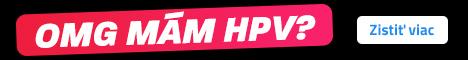 Stratégia
Hlavným zdrojom informácií pre tínedžerov je web
Vytvorenie jednoduchého zdieľateľného videa s dobre známymi tvárami pre našu cieľovku
Používame jednoduchý a zrozumiteľný jazyk  - ”Čo sa bojíš opýtať manky?”
Používame veľa skratiek, ktoré sú spojítkom celej kampane - WTF, OMG, LOL
Odvážna kampaň, ktorá má zaujať na prvý pohľad - WTF sa nepoužíva v kampani bežne
www.HPV.sk
Realizácia
Komunikačné kanály
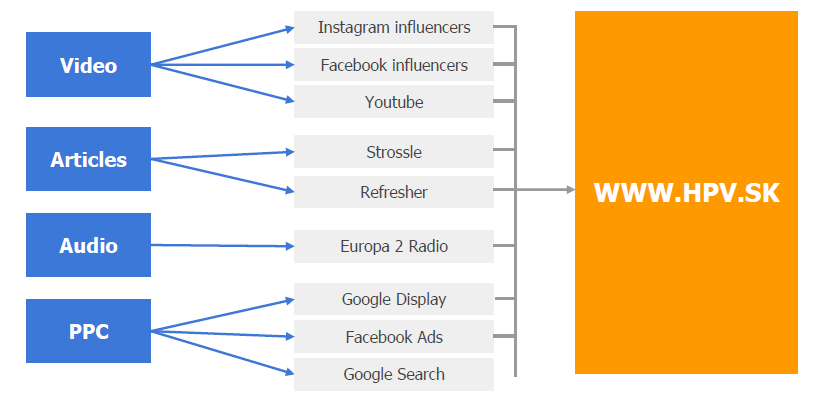 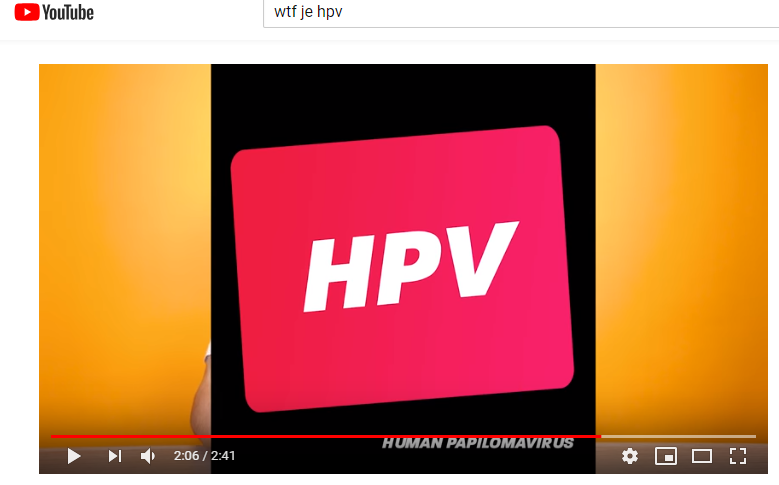 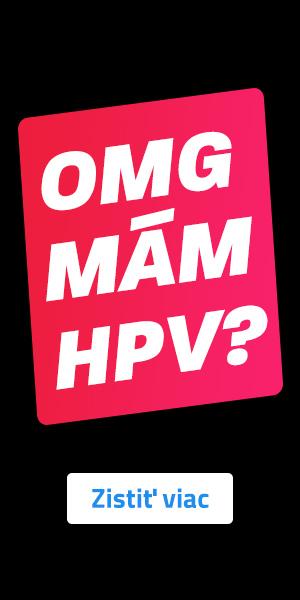 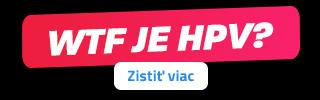 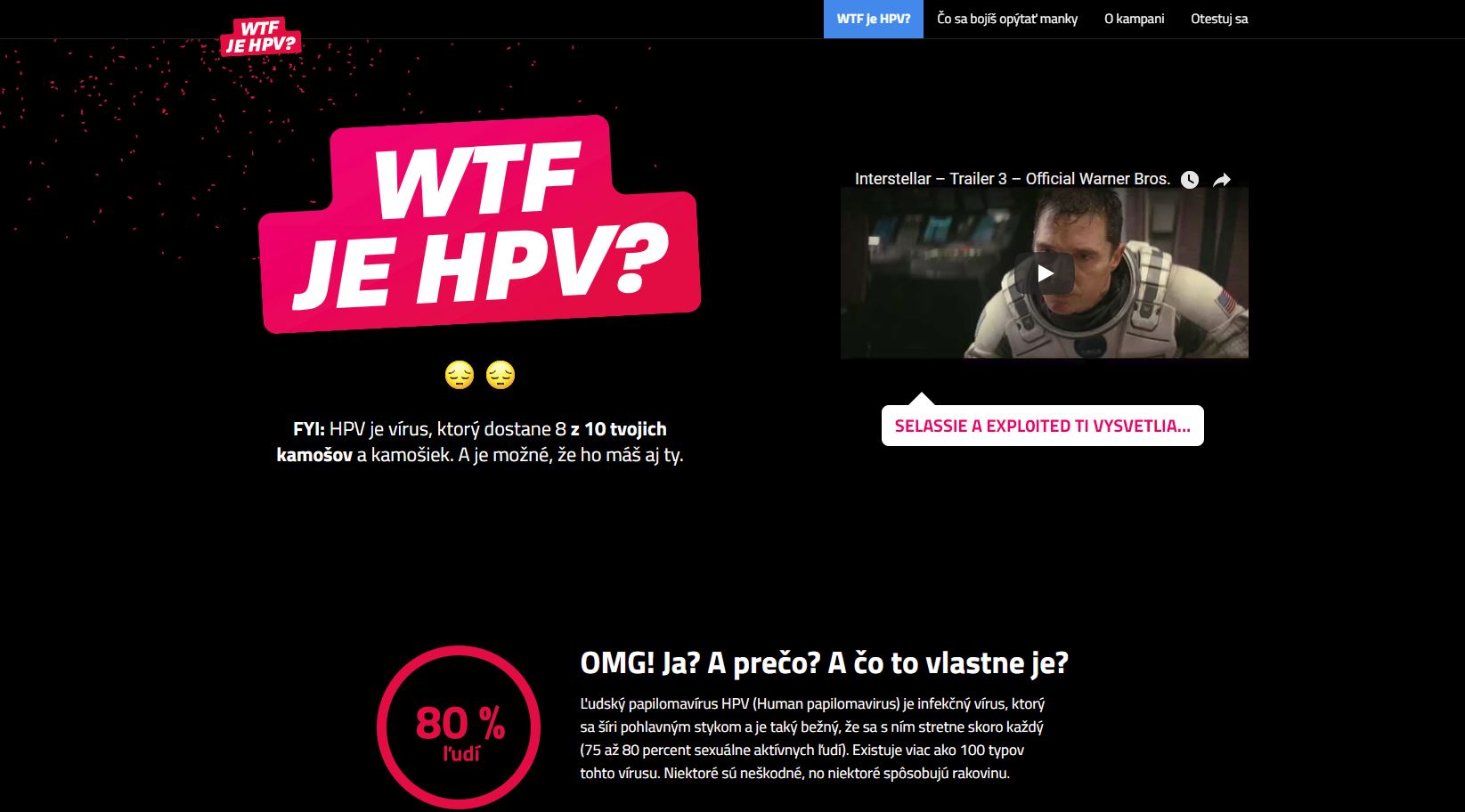 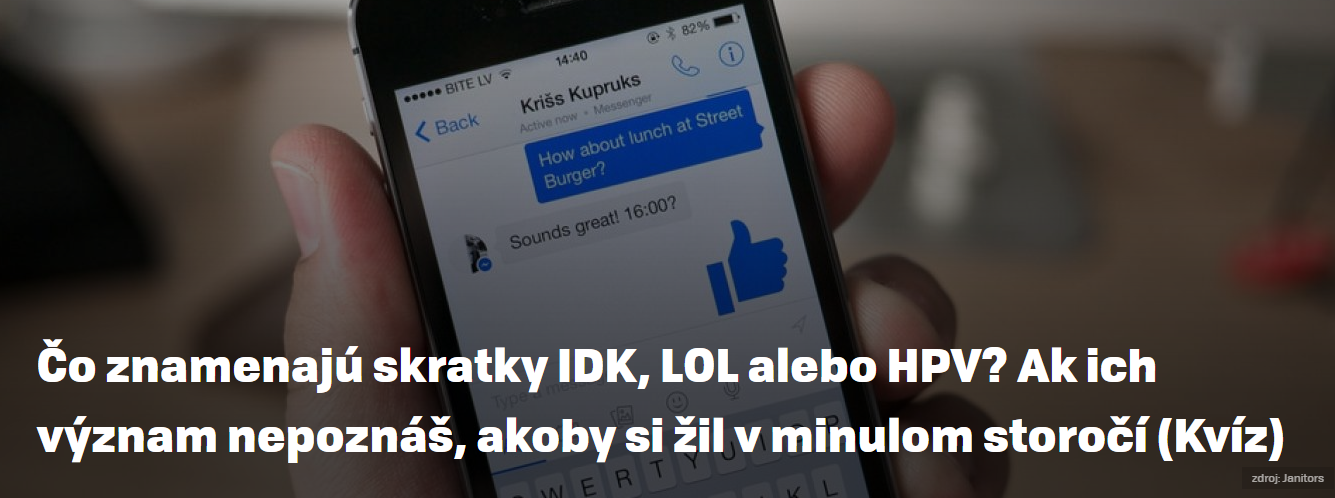 Správny výber influencerov
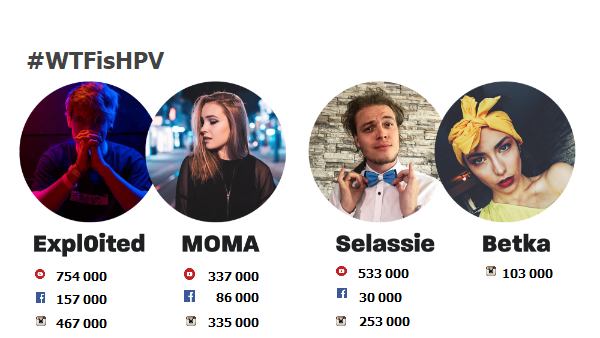 Video + rozhlasový spot
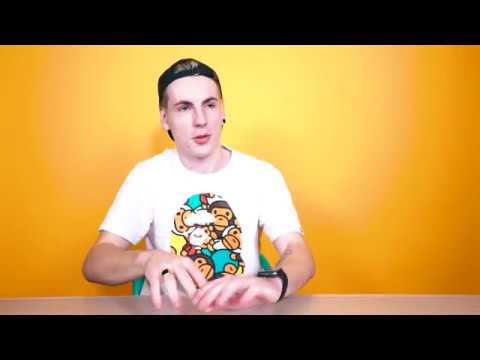 Rozhlasový spot v prílohe prihlášky (Tono S)
https://www.youtube.com/watch?v=dfWA3BCzN2c
Výsledky
Tínedžeri už vedia čo je HPV
● Náš platený obsah bol zobrazený viac ako 4 500 000+ krát
● Video na klientovom youtube kanále malo viac ako 157 000+ videní 
● Priemerný čas pozerania videa bol až 2:04, čo je nezvyčajne veľa na platený obsah
● 53 218 unikátnych návštevníkov webu www.hpv.sk
● Obsah na kanáloch influencerov (Betka, Moma, Exploited, Selassie, Refresher) dosiahol viac ako    1,5 milióna videní.
Ďakujeme